Physical and Social Determinants of Health: Why they matter for autistic children
Lindsey Sneed, PhD, BCBA-D, LBAVice President Clinical Excellence, Catalight

Brianna Fitchett, MA, BCBA,LBAVice President of Remote Care and Program Design, Catalight
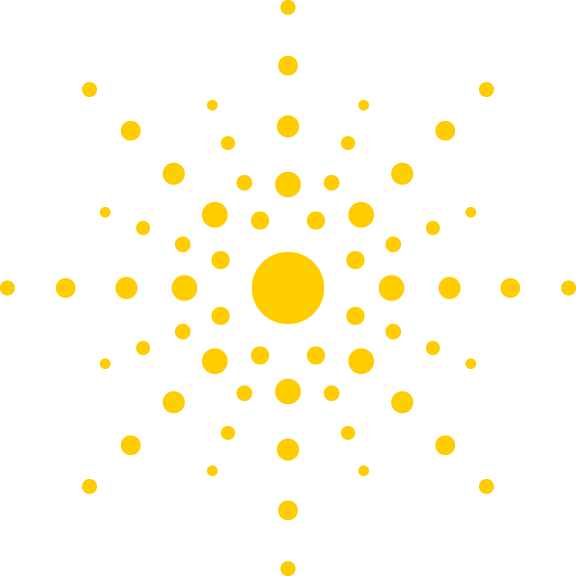 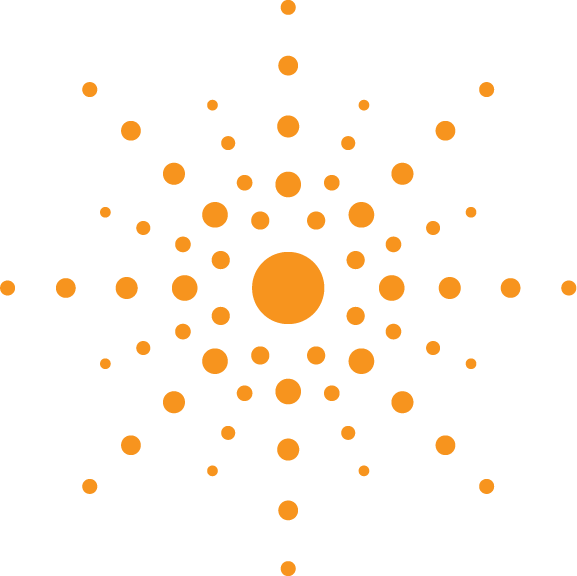 No disclosure
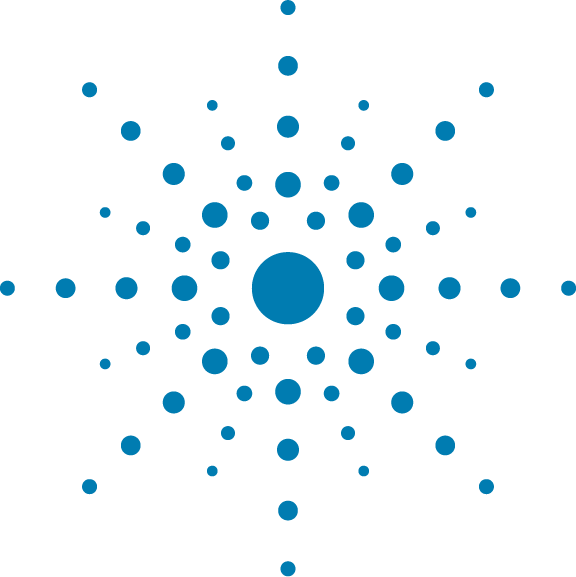 2
Learning Objectives
Attendees will be able to:
Name three medical comorbidities commonly seen in people with Autism Spectrum Disorder (ASD) and Developmental Disabilities (DDs)
Describe what Social Determinants of Health (SDOH) are and why they are important
List three Social Determinants of Health (SDOH)
Name two ways that Social Determinants of Health (SDOH) can impact a patient's ability to benefit from behavioral therapy
3
Overall Health
Multiple Factors Impact Health
Feature Name
Physical
Social
Behavioral
These are scientific commentaries; but the commentaries of the
These are scientific commentaries; but the commentaries of the
Genetics
Healthcare
Physical Env
Social Env
Individual  Behavior
BHT
Feature Name
Feature Name
These are scientific commentaries; but the commentaries of the
These are scientific commentaries; but the commentaries of the
[Speaker Notes: Brianna]
Overall Health
Multiple Factors Impact Health
Feature Name
Physical
Social
Behavioral
These are scientific commentaries; but the commentaries of the
These are scientific commentaries; but the commentaries of the
Genetics
Healthcare
Physical Env
Social Env
Individual  Behavior
BHT
Feature Name
Feature Name
These are scientific commentaries; but the commentaries of the
These are scientific commentaries; but the commentaries of the
[Speaker Notes: Brianna]
Accompanying mental and physical health conditions
Difficulty recognizing and communicating symptoms makes diagnosing comorbidities challenging
ASD Population has a Shorter Lifespan
Physical discomfort may prompt spikes in self-soothing repetitive behaviors, irritability, aggression, self-injury, etc.
Difficult to determine whether behaviors are related to ASD or a physical condition causing discomfort.
6
[Speaker Notes: Brianna]
Autism’s Clinical Companions
Epilepsy — 25-40%. Look for repeated, unexplained abrupt changes in behavior such as staring spells, stiffening muscles, involuntary jerking of limbs, or sudden sleepiness or sleep disturbance.
Sleep Disorders — 50-80%. It impacts parents too! Direct impact on daytime behaviors, affecting the quality of life for the entire family. Genetics, medication, and anxiety can all play a role in sleep disturbance.
GI Disorders — up to 85%! Arching back, pressing belly, or gritting teeth. GERD might strain the neck, push out the jaw, tap the throat, avoid lying down, experience sleep disruption, or refuse food.
Feeding/Eating Challenges — 70%. Caused by sensory issues, anxiety, medication side effects, social isolation, and activity level can all be underlying factors.
Obesity — 30%. Poor sensitivity to satiety and aversion to strong flavors/textures leads to overconsumption of calorie-rich, low-nutrient foods. Medications can also cause an increase in appetite.
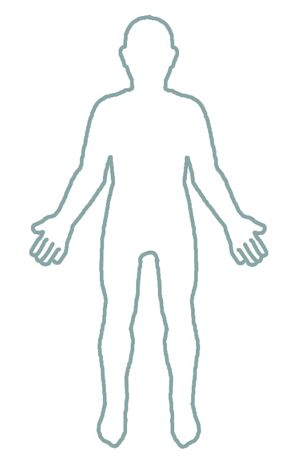 7
[Speaker Notes: Lindsey



Epilepsy/seizures (25-40% incidence vs 2-3% in gen pop, repeated, unexplained abrupt changes in behavior such as staring spells, stiffening of muscles, involuntary jerking of limbs, or sudden sleepiness or sleep disturbance)
Sleep disorders/disturbance (50-80%...and therefore their parents, Sleep issues go hand in hand with daytime behaviors and affect quality of life for the entire family. Genetics, medication, and anxiety can all play a role in sleep disturbance.)
Gastrointestinal disorders (up to 85%!, arching back, pressing belly, or gritting teeth. GERD might strain the neck, push out the jaw, tap the throat, avoid lying down, experience sleep disruption, or refuse food)
Feeding/eating challenges (Sensory issues, anxiety, medication side effects, social isolation, and activity level can all be underlying factors)
Obesity (30%, 13% in gen pop)
ADHD, Anxiety, Depression, Bipolar disorder]
Like asthma, you don’t cure autism
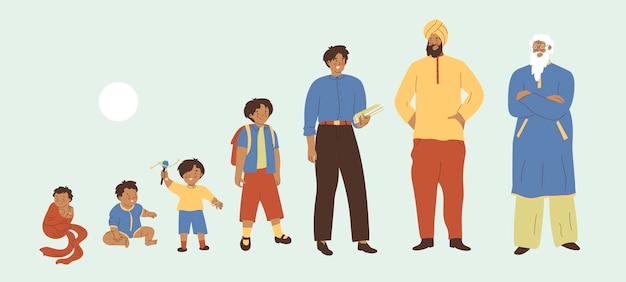 Diagnose, teach parents how to adapt parenting and environment
Self-manage & self-advocate
8
[Speaker Notes: Lindsey]
Non-Accidental Trauma (NAT)
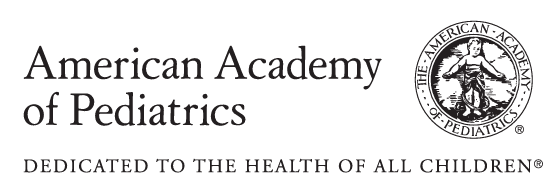 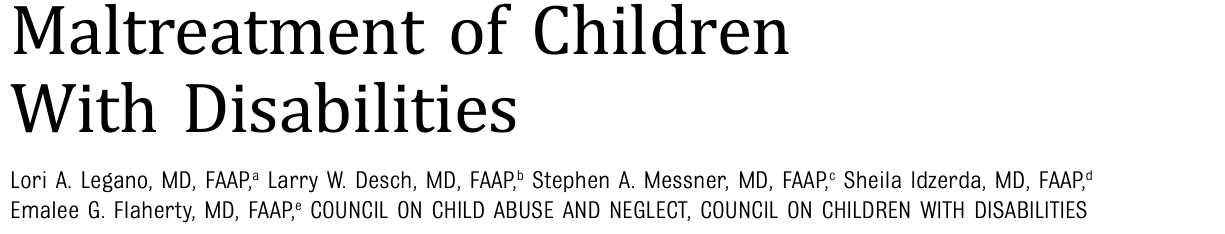 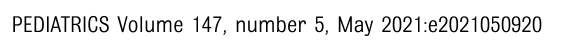 9
[Speaker Notes: Lindsey]
NAT: Background & Incidence
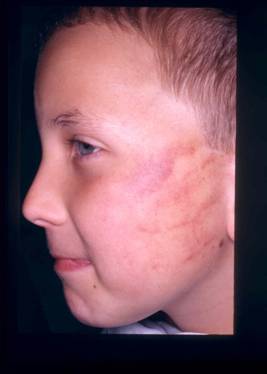 Child abuse and neglect is reported in 3% to 10% of the population with disabilities (3x of typically developing population, likely higher)
Intellectual and communication challenges make ASD/DD population easy targets
Children with milder forms of disability are at higher risk of abuse and neglect than more profoundly affected children.
In children >3 years, almost 50% investigated by child protective services (CPS) were not typically developing.
Adverse childhood experiences, including child abuse and neglect, cause physiologic disruptions that can persist into adulthood and lead to lifelong poor physical and mental health.
10
[Speaker Notes: Lindsey 


“Conceptually, we can hypothesize that children with minor impairment are at greater risk because they have a complicated mix of dysfunctionality and functionality. Their dysfunctionality increases the probability that they will act in a way that elicits a negative reaction from parents, while their functionality increases their parents’ expectations of them and increase their ability to take actions that may frustrate their parents.”]
NAT: Parenting a Child With Disabilities is Often Challenging
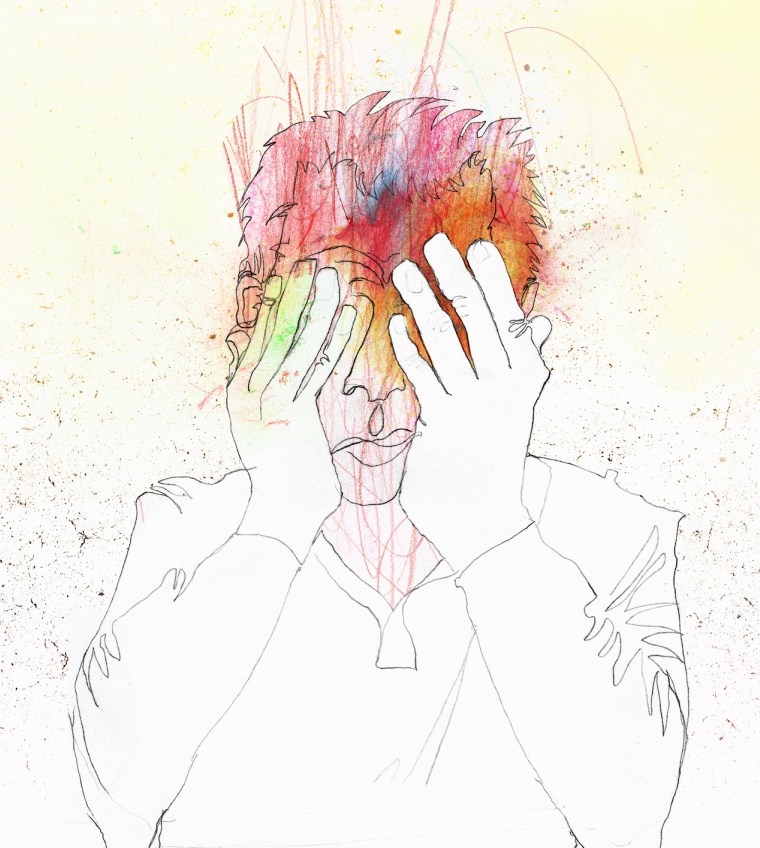 Families may experience increased stress with higher emotional, physical, economic, and social demands. 
Some children with disabilities may not respond to traditional means of reinforcement, and sometimes their behaviors (aggressiveness, noncompliance, and communication problems) can cause caregiver frustration. 
Behavioral challenges coupled with increased stress can increase the risk of physical abuse by children’s caregivers.
11
[Speaker Notes: Lindsey/Brianna]
NAT: Our Role in Prevention
Parents of children with intellectual or communication problems may sometimes turn to inappropriate physical punishment because of frustration about what they perceive as stubbornness or intentional failure to respond to verbal guidance.
Inappropriate expectations and ignorance of challenges a child with a disability might face can be linked to a higher risk for maltreatment. 
Coach parents to have reasonable expectations that are appropriate for the disability and the developmental status of the child. Parents should work with behavior therapists to set meaningful and reasonable goals.
12
[Speaker Notes: Teaching parents stress management strategies  in their treatment – Lindsey]
Overall Health
Multiple Factors Impact Health
Feature Name
Physical
Social
Behavioral
These are scientific commentaries; but the commentaries of the
These are scientific commentaries; but the commentaries of the
Genetics
Healthcare
Physical Env
Social Env
Individual  Behavior
BHT
Feature Name
Feature Name
These are scientific commentaries; but the commentaries of the
These are scientific commentaries; but the commentaries of the
[Speaker Notes: Brianna]
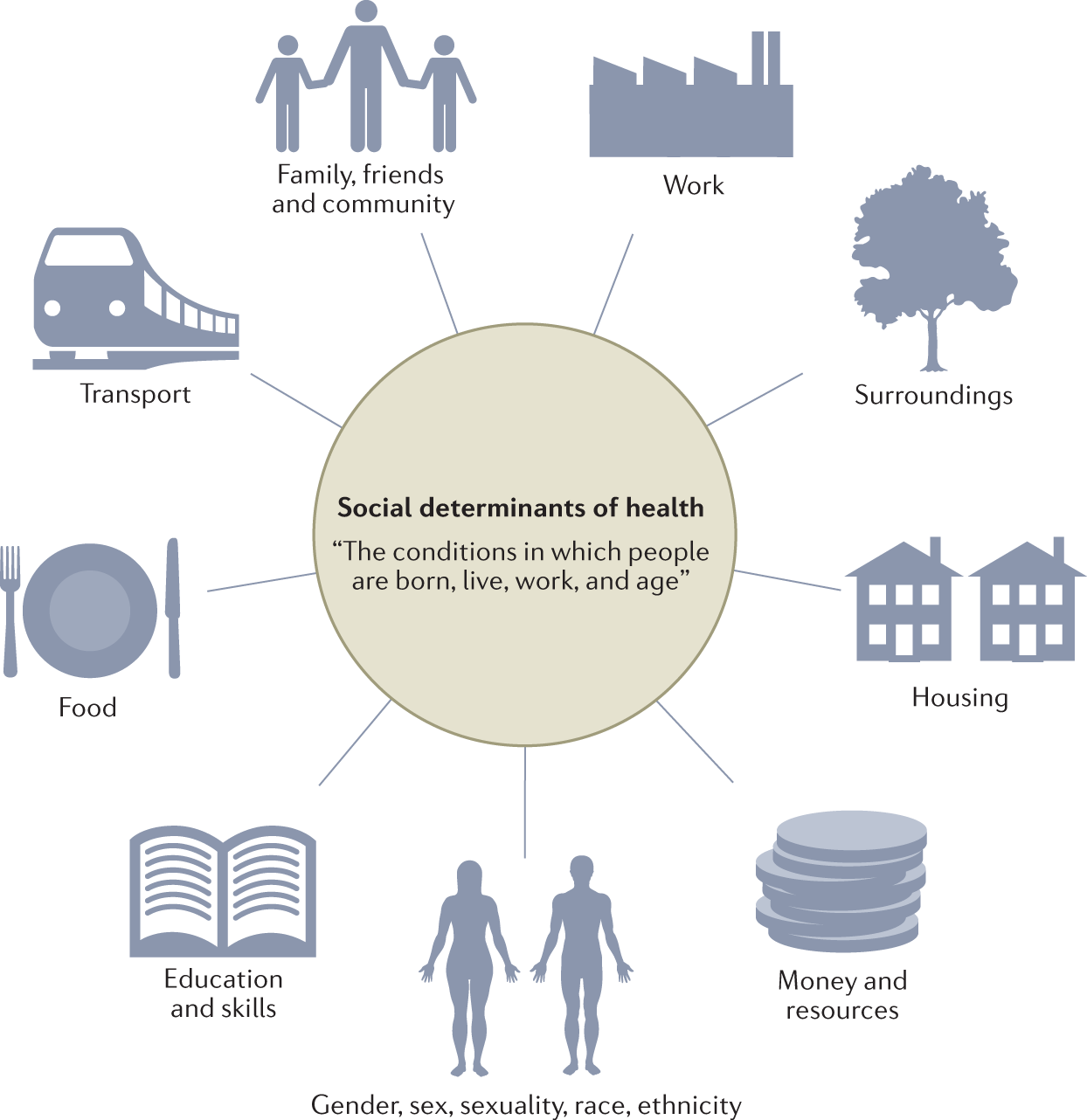 Social Determinants of Health
Feature Name
These are scientific commentaries; but the commentaries of the
These are scientific commentaries; but the commentaries of the
Feature Name
Feature Name
These are scientific commentaries; but the commentaries of the
These are scientific commentaries; but the commentaries of the
[Speaker Notes: Brianna]
Health Literacy
Literacy*
21% of US adults are have low/no literacy
54% of adults have <6th grade level literacy 
California has the lowest adult literacy rate (PIACC 2012-2017)
Health Literacy: The degree to which individuals have the ability to find, understand and use the info and services to inform health-related decisions and actions for themselves and others
Understanding child’s treatment & Advocating for child’s needs
*https://www.thinkimpact.com/literacy-statistics/
15
[Speaker Notes: Brianna

Checking for understanding 
Materials are at 6th or below reading level 
Using visuals 

For patients
Not using metaphors and idioms – common language 
Allowing a lot of processing time – longer pauses]
Housing Instability & Invisible Homelessness
October 2022
Homeowners: 5.3 million households are behind on their mortgage payments, >40% have annual household income <$50,000.
Renters: 13%, >7.7 million people were behind on rent.
Rent burdened
Eviction
Overcrowding
Violence
Family tensions/separations
Couch surfing
Trades for places to stay
Cars
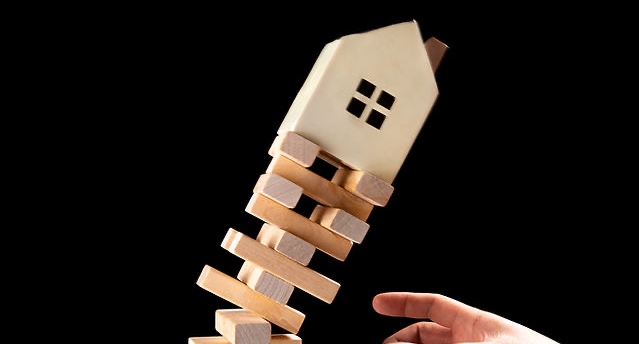 https://health.gov/healthypeople/priority-areas/social-determinants-health/literature-summaries/housing-instability
https://www.samhsa.gov/practitioner-training
[Speaker Notes: Brianna]
Feeding America estimated that 42 million people (1 in 8), including 13 million children (1 in 6) experienced food insecurity in 2021
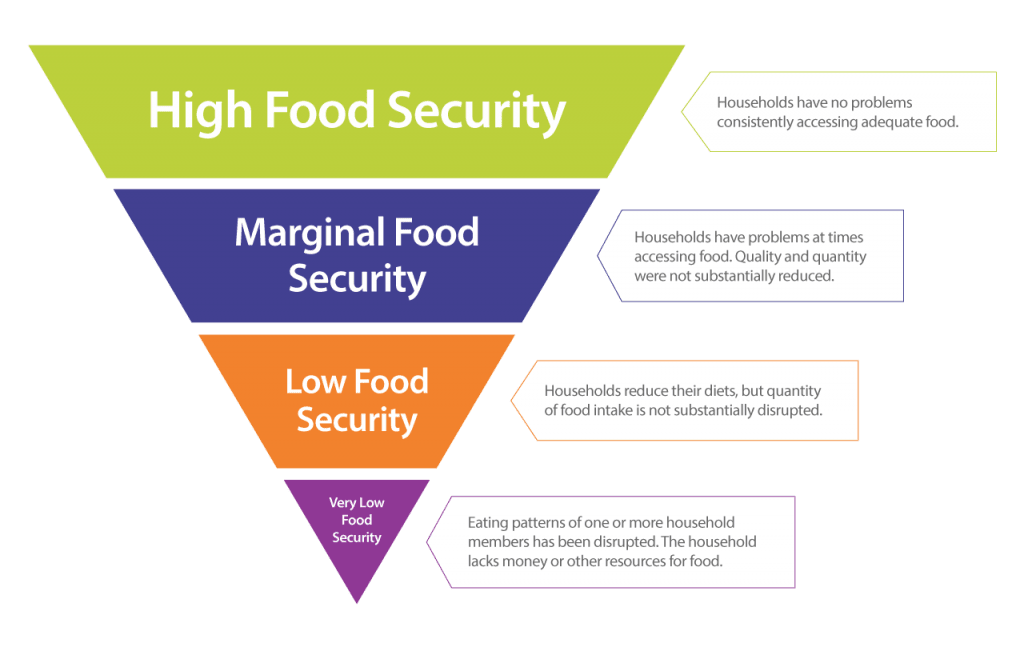 Food 
Insecurity
Feature Name
These are scientific commentaries; but the commentaries of the
These are scientific commentaries; but the commentaries of the
Feature Name
Feature Name
These are scientific commentaries; but the commentaries of the
These are scientific commentaries; but the commentaries of the
https://www.mtm-inc.net/sdoh-and-the-impact-of-food-insecurity/
[Speaker Notes: Brianna – example families asking for goals around food preferences. 

Lindsey - Weight loss eating disorder vs food access]
Financial Insecurity
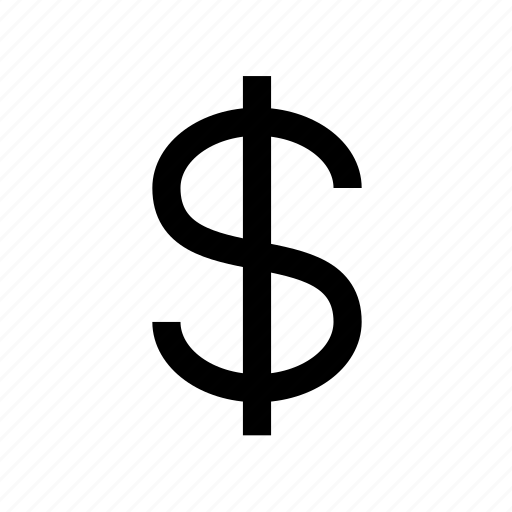 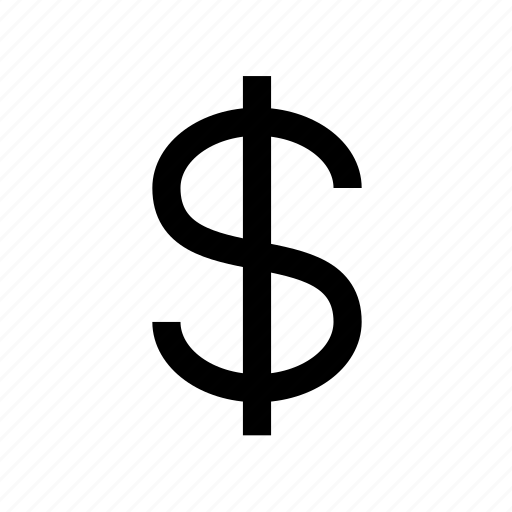 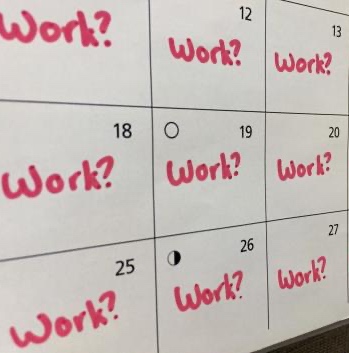 18
[Speaker Notes: Tie back to stress]
Takeaways
19
[Speaker Notes: Talk to each other – resources highlighted on the last call example]
Question 1
What is a medical comorbidity commonly seen in people with Autism Spectrum Disorder (ASD and Developmental Disabilities (DDs)?

Cardiac Disease
Sleep Disorders
Asthma
Type 1 Diabetes
20
Question 2
Child abuse occurs at a higher rate for children with disabilities. 

True
False
21
Question 3
It is not important to support the increase of health literacy with patients and caregivers. 

True
False
22
Question 4
Homelessness doesn’t affect treatment if a child/caregiver can make their appointments. 

True
False
23
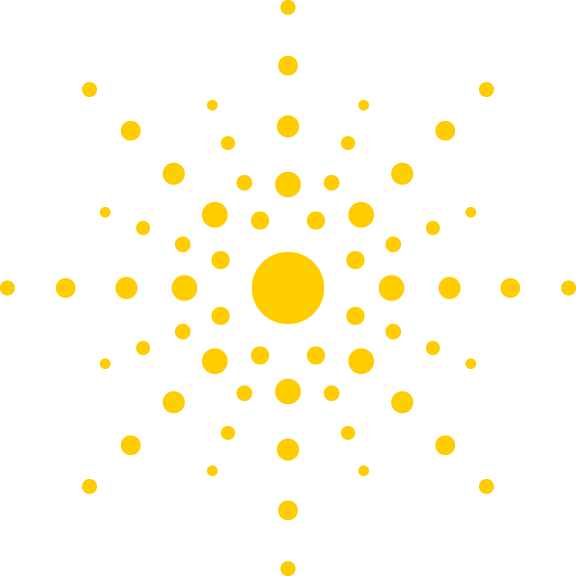 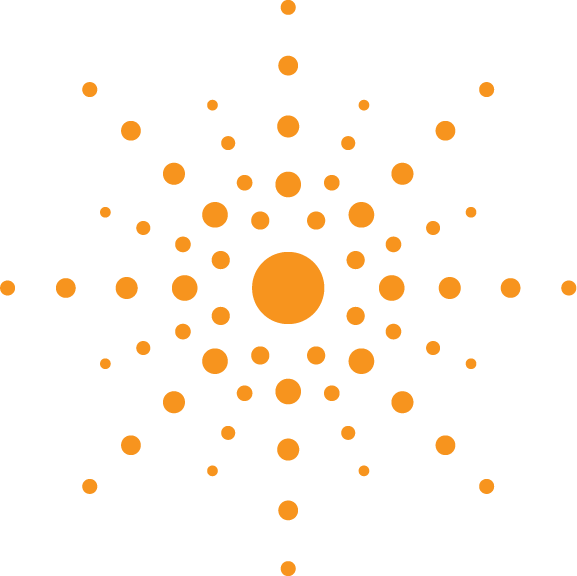 Thank you.
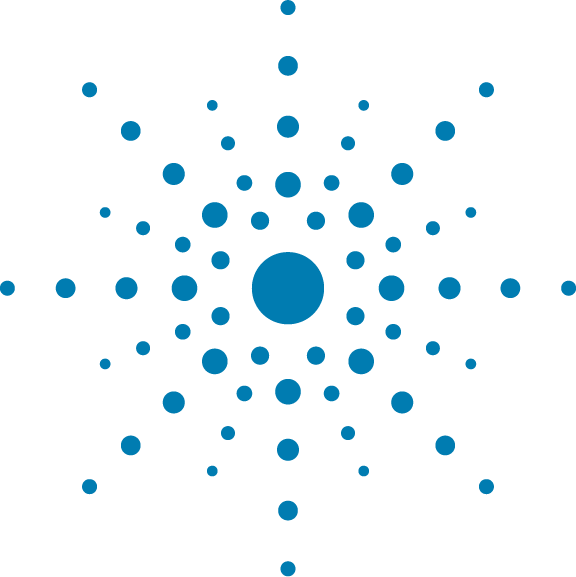 Lindsey Sneed, PhD, BCBA-D, LBAVice President Clinical Excellence, Catalight

Brianna Fitchett, MA, BCBA, LBAVice President of Remote Care and Program Design, Catalight
24